APP-737T
Metro style apps using XAML: What you need to know XAML を使用した Metro スタイル アプリで知っておくべきこと
Joe Stegman
Group Program Manager
Microsoft Corporation
免責事項
本プレゼンテーション (以下、本書) で提供されている情報は、本書が発表された時点における Microsoft の見解を述べたものです。市場ニーズの変化に対応する必要があるため、本書は記載された内容の実現に関する Microsoft の確約とはみなされないものとします。また本書に記載された情報の正確さについて、保証するものではありません。
本書は情報の提供のみを目的としており、明示または黙示に関わらず、本書について Microsoft はいかなる保証をするものでもありません。
本書に記載されている機能名や用語の日本語訳は、あくまでも暫定的なものであり、将来変更される可能性があります。
XAML、C#、VB、そして C++ 開発者の皆様、Metro スタイル アプリの開発にようこそ。
アジェンダ
このセッションの概要と基調講演のまとめ
Metro スタイル アプリにおける XAML UI の使用
XAML 開発者が知っておくべき Metro スタイル アプリの概念

理解していただきたいこと
Metro スタイル アプリ開発における、XAML 開発者向けの新しい概念
Windows 8
Metro スタイル アプリ
デスクトップ アプリ
HTML
JavaScript
HTML/CSS
XAML
ビュー
JavaScript
(Chakra)
C
C++
C#
VB
モデル コントローラー
C
C++
C#
VB
このセッションの主題
Windows RunTime API
デバイス & 印刷
通信 & データ
グラフィック & メディア
システム サービス
.NET/SL
Internet Explorer
Win32
アプリケーション モデル
Windows Core OS サービス
コア
基調講演のまとめ
XAML UI 開発者は、Metro スタイル アプリ開発者である
既存の XAML 資産および知識を応用可能
XAML と C++ の相性は抜群
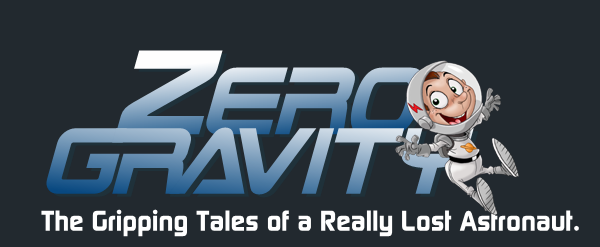 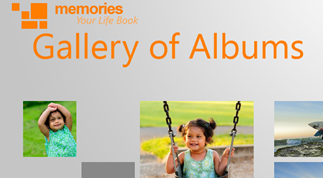 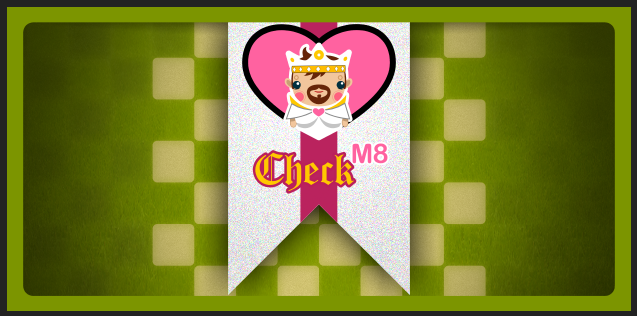 詳細
基本コントロールとコントロール モデルのサポート
Silverlight や WPF と同じコントロール モデルがサポートされる
アニメーション、Visual State Manager (VSM) およびパーツ モデル
コンテンツおよびアイテム コントロール
データ バインド、変更通知、値コンバーター
C++、C#、VB は、XAML にとって最重要プログラミング言語
XAML コントロールは、"ネイティブ" な Windows RT API
デモ
変わらないもの、新しくなったもの
新しくなったもの
C++ API
Metro スタイルの外観
タッチとマウスの両方をサポートするように更新
新しい名前空間 (最上位階層は Windows.UI.Xaml)
新しいコントロール
Windows Runtime
(Windows Store 経由の) 導入・展開
Metro スタイル アプリ開発を想定した API
新しくなったもの: アプリの UX の設計
タッチとマウス
マウス
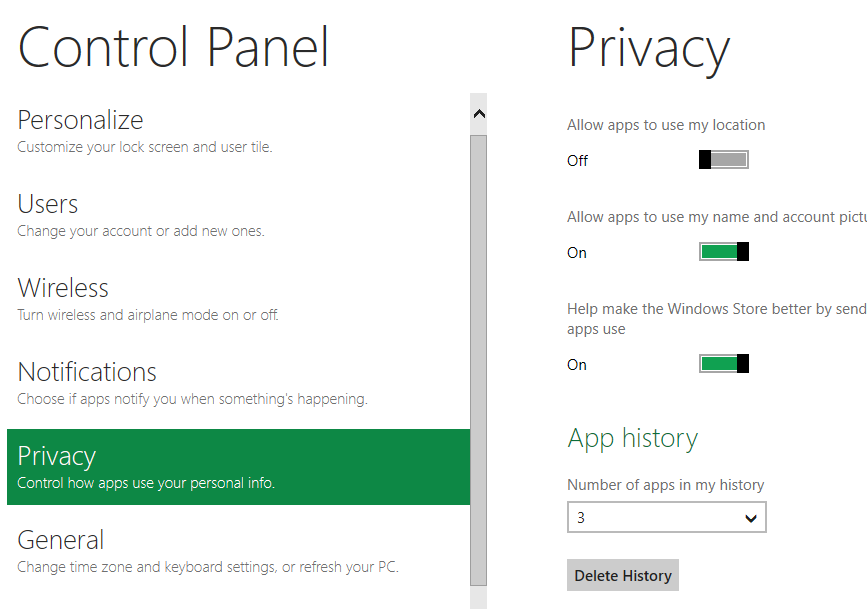 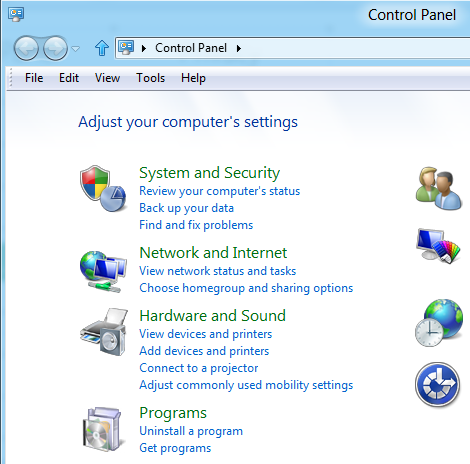 デモ
Metro スタイルのユーザー インターフェイス
XAML を使った Metro スタイル アプリのユーザー インターフェイス
Metro スタイル アプリの UI
タイル → スプラッシュ スクリーン → アプリ (アプリ UI)
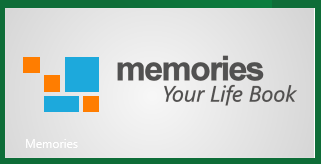 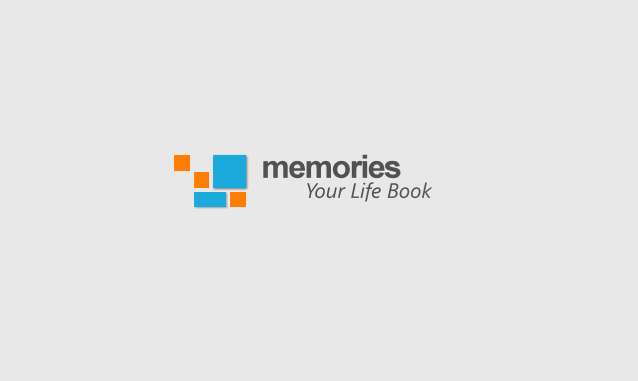 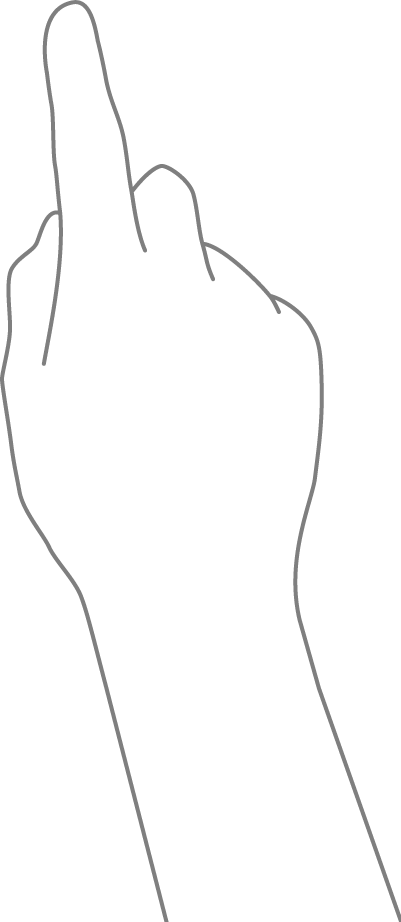 XAML UI はここから開始
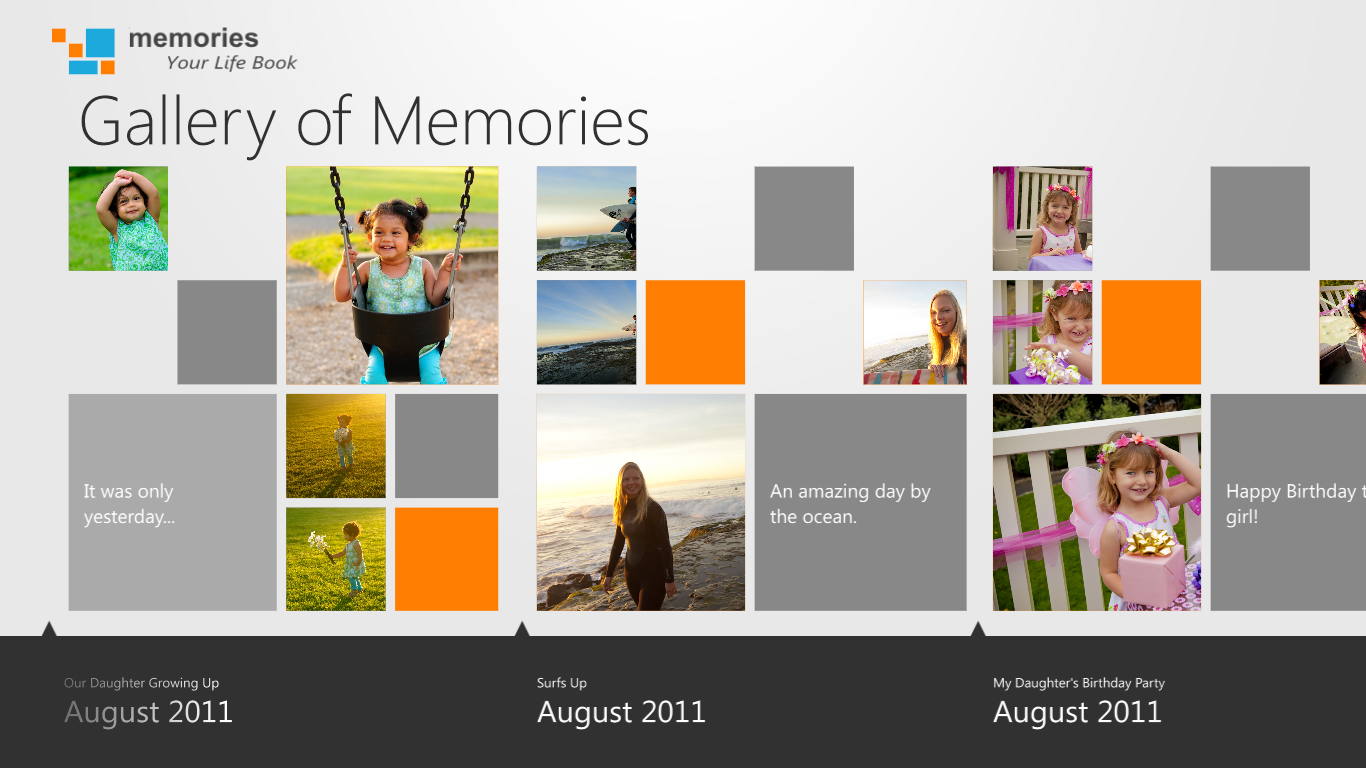 Metro スタイル アプリ向けに用意されているコントロール
テキスト ボックス
ボタン
グリッド ビュー
クリア ボタン
スペル チェック
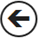 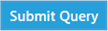 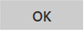 チェック ボックス
ラジオ ボタン
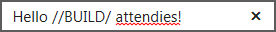 進行状況リング
進行状況バー
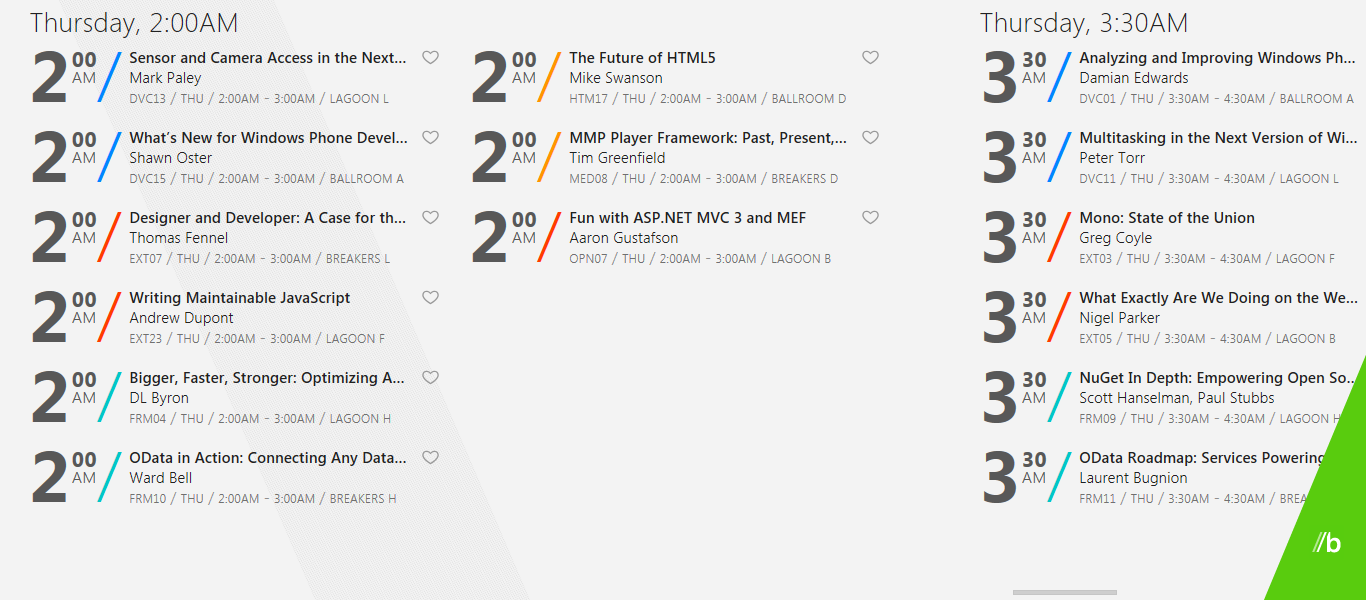 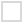 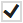 コンボ ボックス
ハイパーリンク
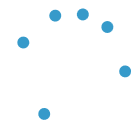 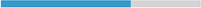 コンテキスト メニュー
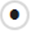 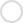 Web ビュー
パスワード
表示ボタン
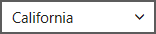 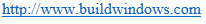 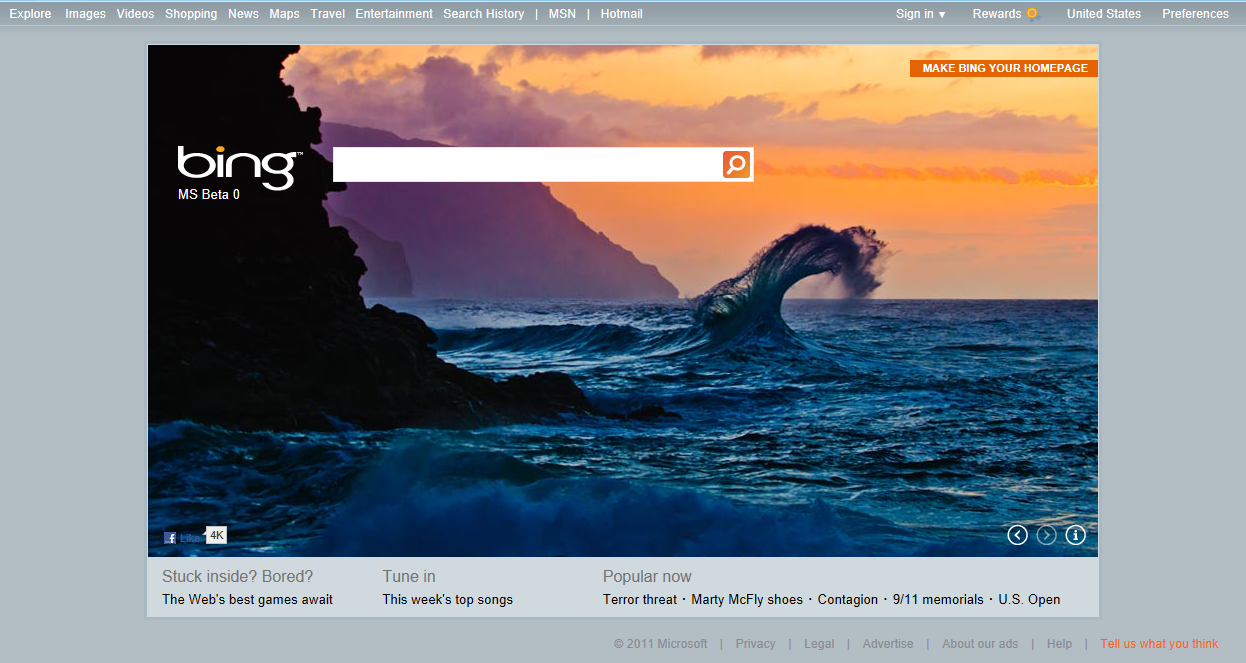 リスト ビュー
セマンティック ズーム
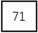 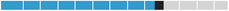 ナビゲーション
スライダー
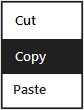 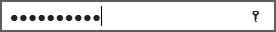 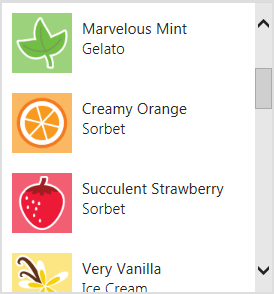 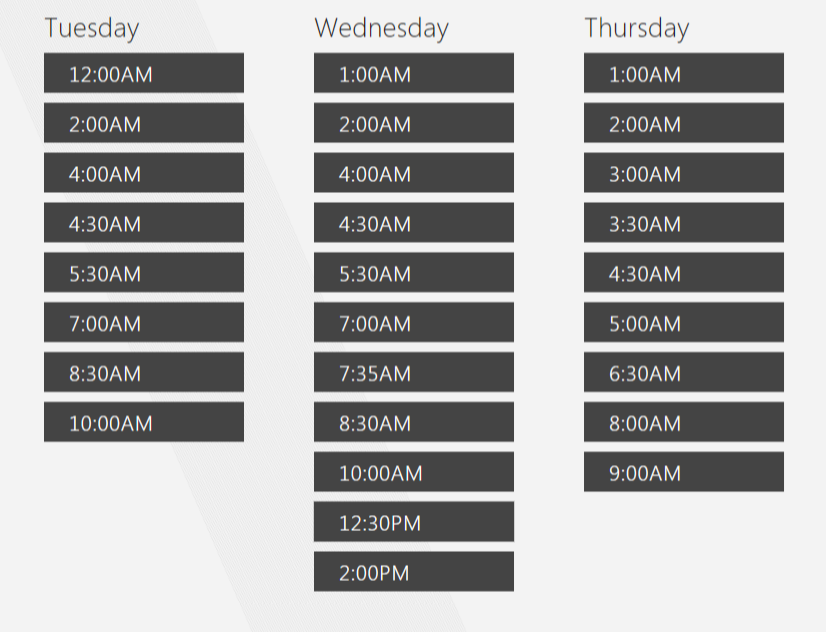 リスト ボックス
フリップ ビュー
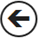 スクロール バー
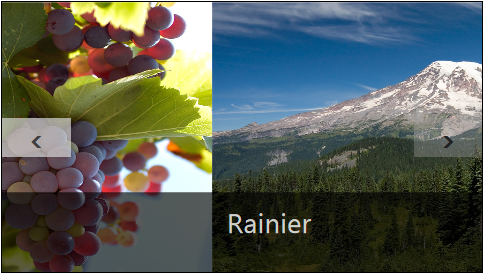 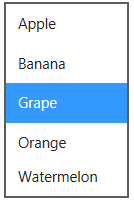 トグル スイッチ
ヒント
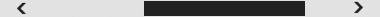 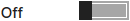 パン インジケーター
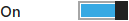 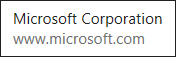 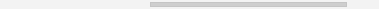 新しい XAML UI コントロール (ListView、GridView)
"Windows 8 らしく" 大きく進化したリスト コントロール
タッチ向けの設計
Windows 8 の選択方式をサポート
UI と Data の仮想化
組み込みのグループ化機能
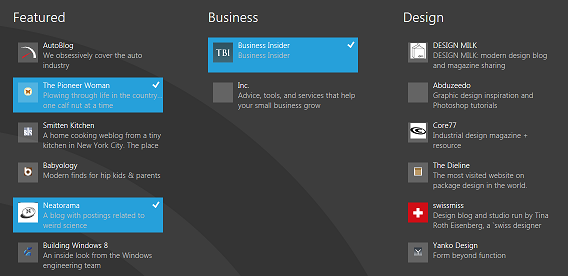 デモ
GridView を使った Metro スタイル ユーザー インターフェイス
新しい XAML UI コントロール (続き)
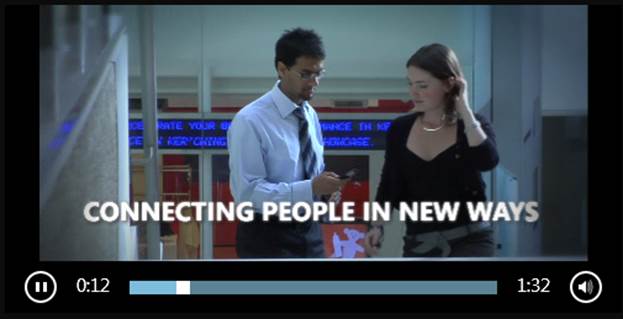 MediaPlayer
ToggleSwitch
ProgressRing
FlipView
JumpViewer
セマンティック ズーム コントロール
2 つのレベルをサポート
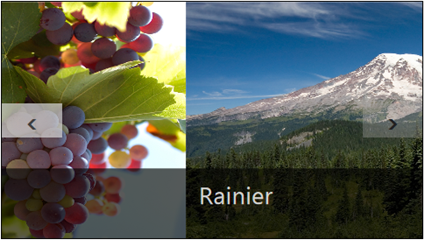 デモ
FlipView を使った Metro スタイル ユーザー インターフェイス
新しい XAML UI コントロール (ApplicationBar)
アプリ コマンド用の UI を格納
固定、操作で非表示、または時間で非表示
上部または下部からスワイプして表示
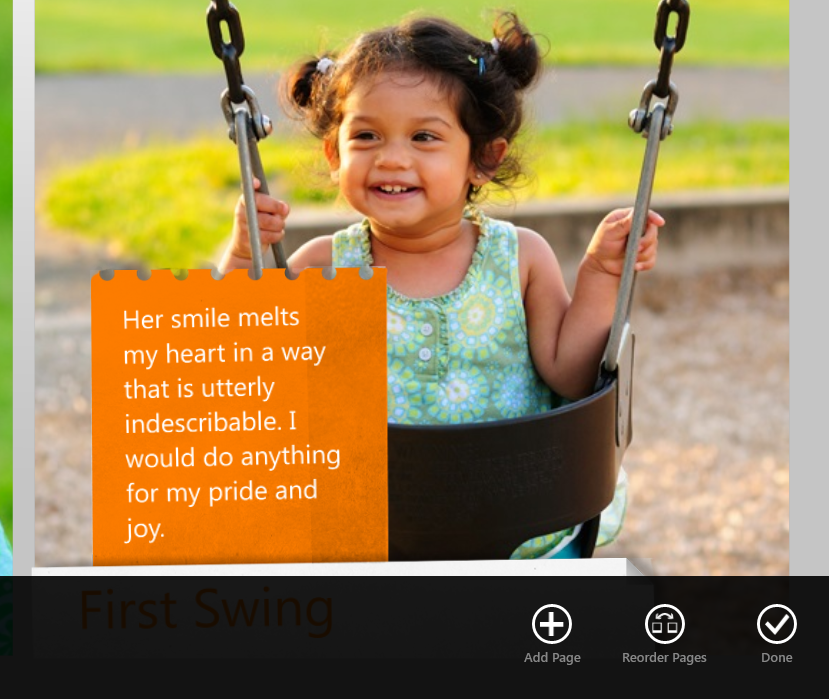 ApplicationBar
デモ
アプリ バーのデモ
その他の機能
CPU 非依存/Windows 8 アニメーション
画像における 9 グリッドのサポート
操作とジェスチャ
複数列のテキスト表示
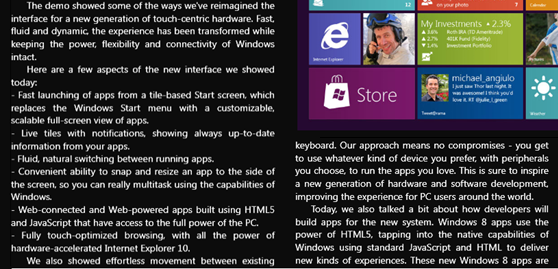 Metro スタイル アプリの概念
あらゆる PC 向けの設計、Windows 統合、アプリ ライフサイクル
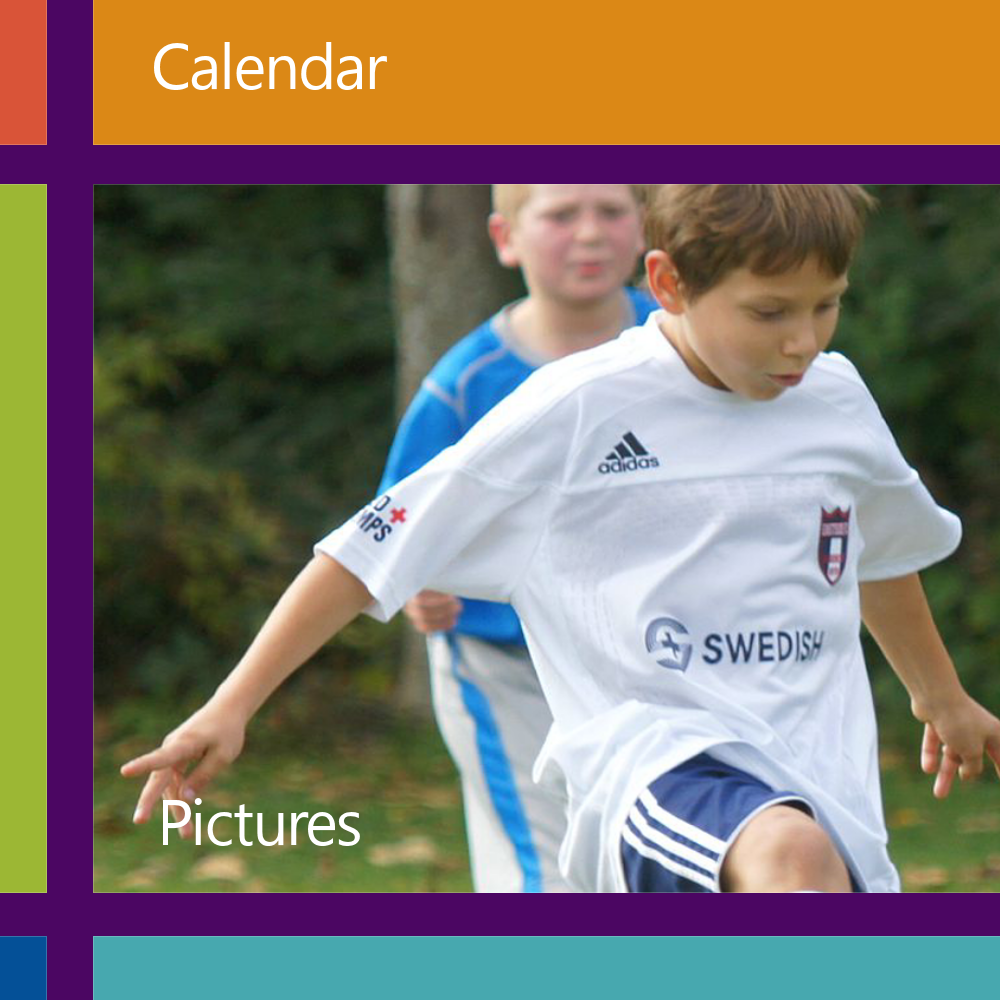 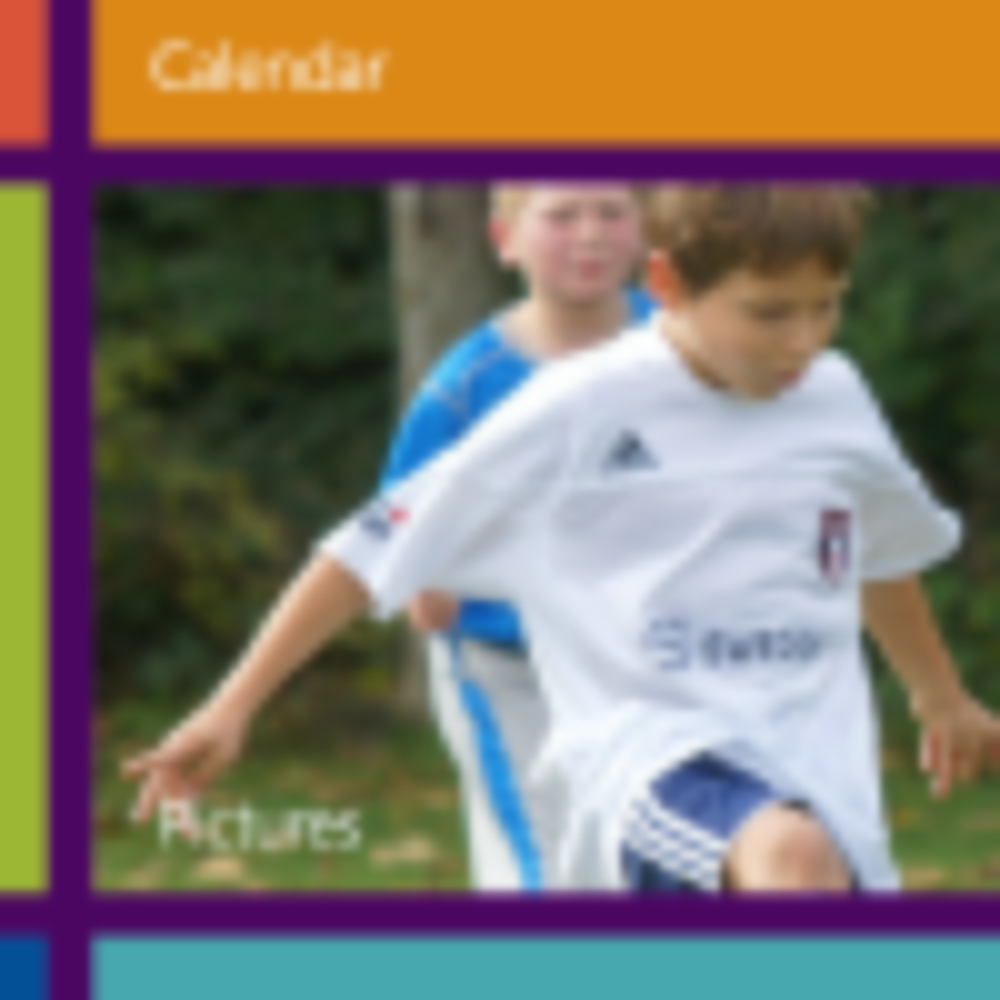 ディスプレイ、解像度、密度の多様化
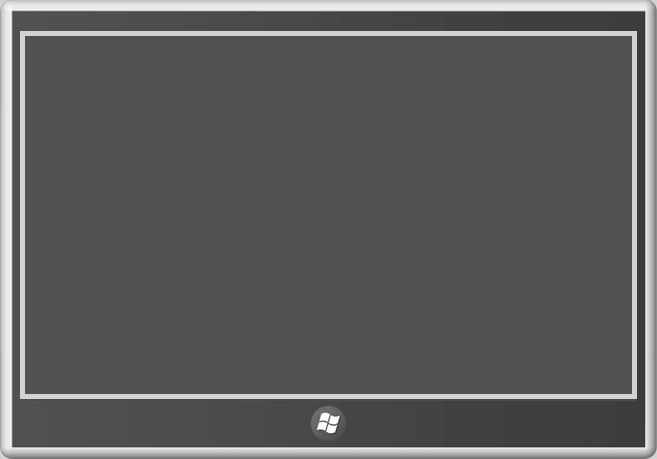 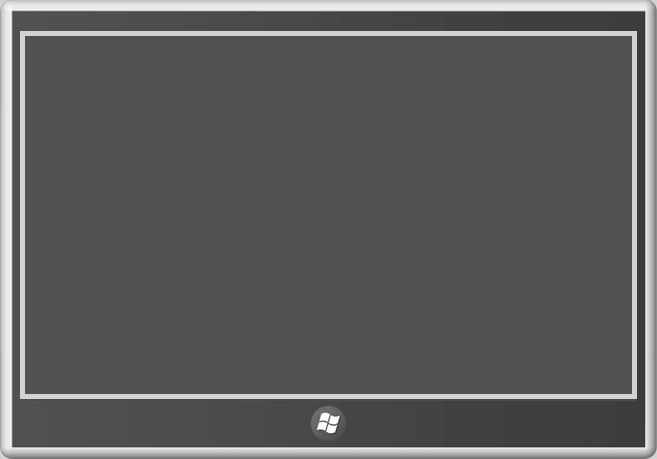 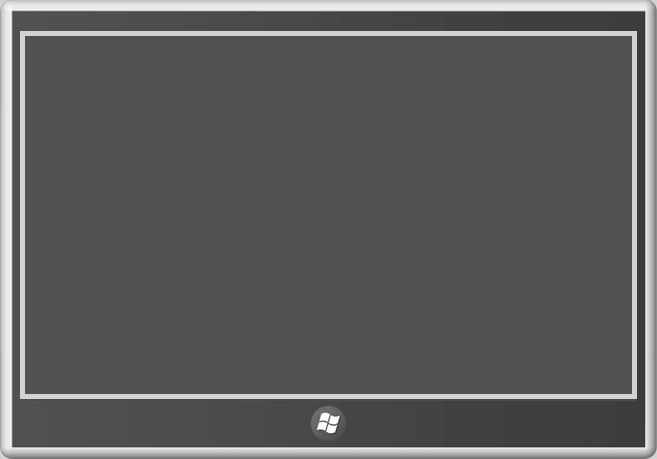 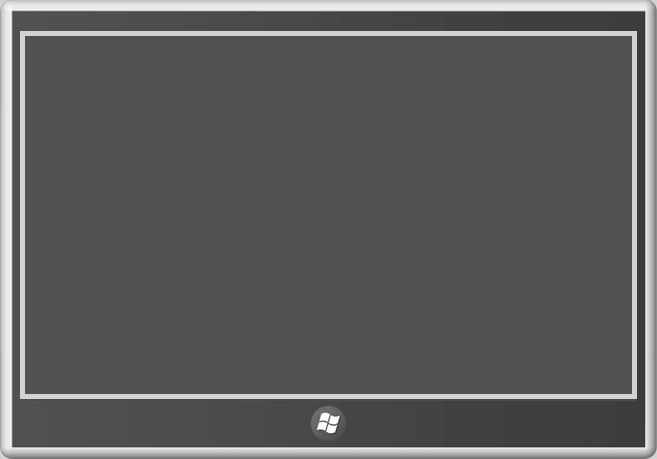 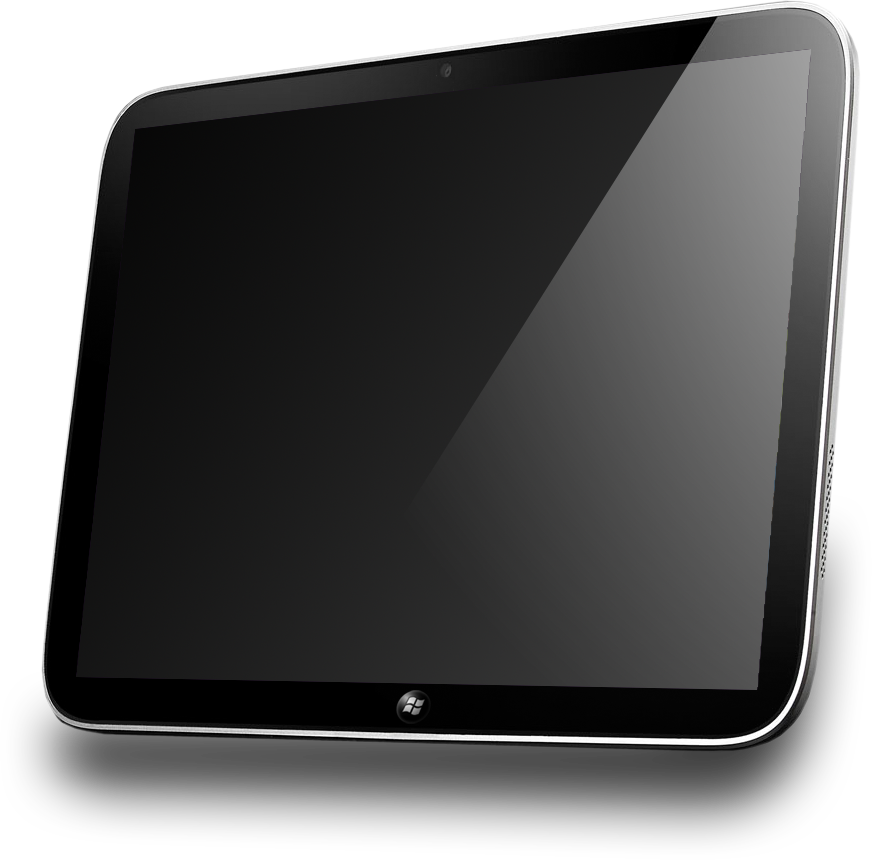 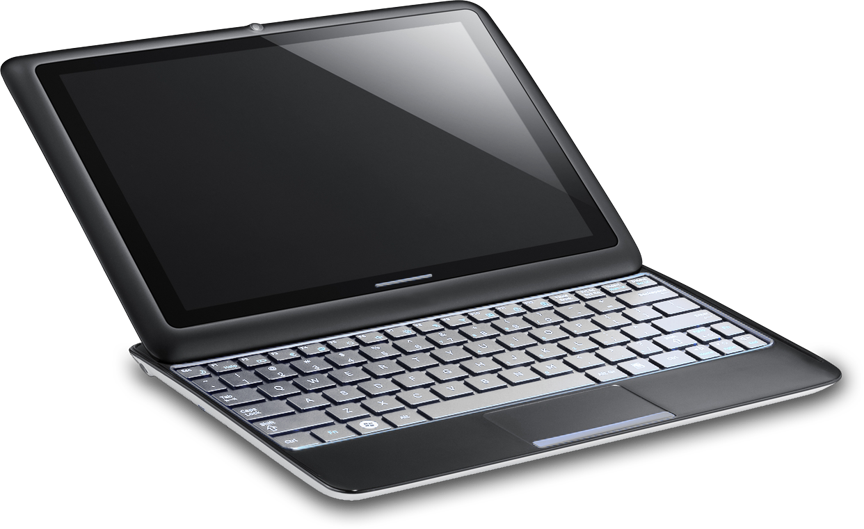 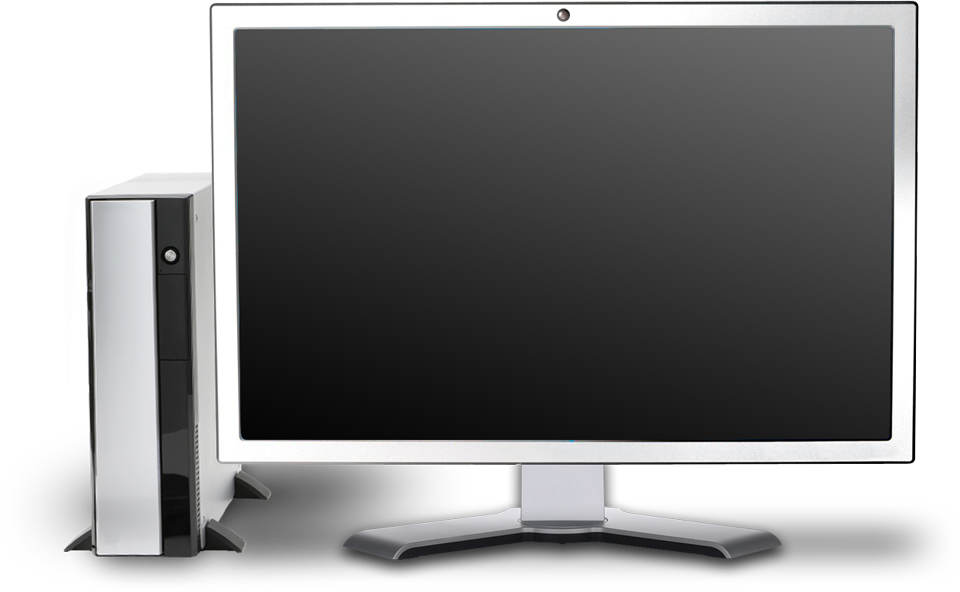 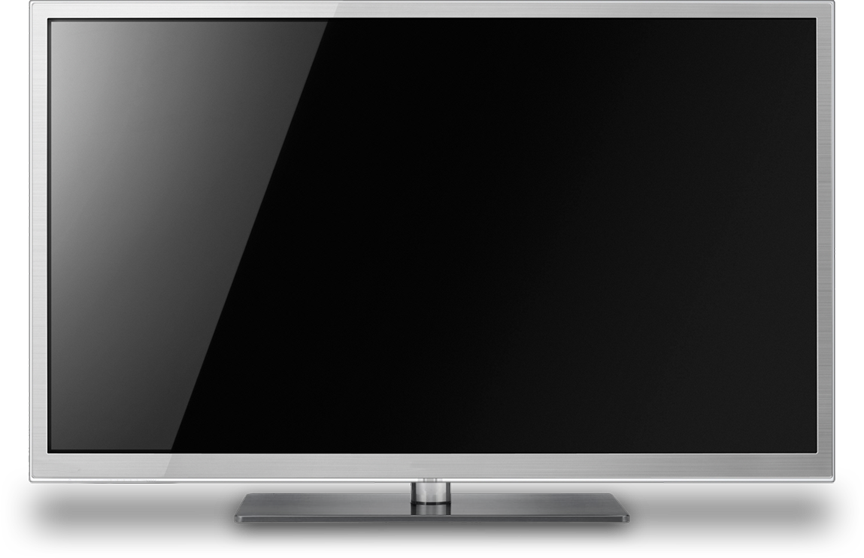 ピクセル密度
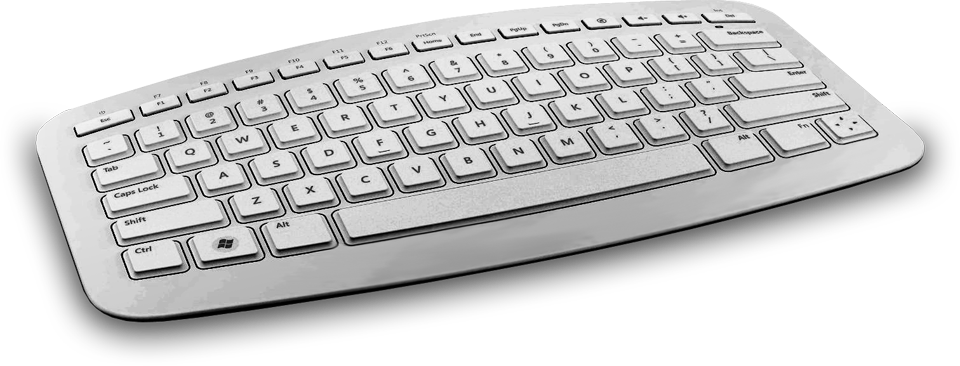 レイアウト (スナップする、空間を埋める、方向)
画面サイズ
画面解像度の検出
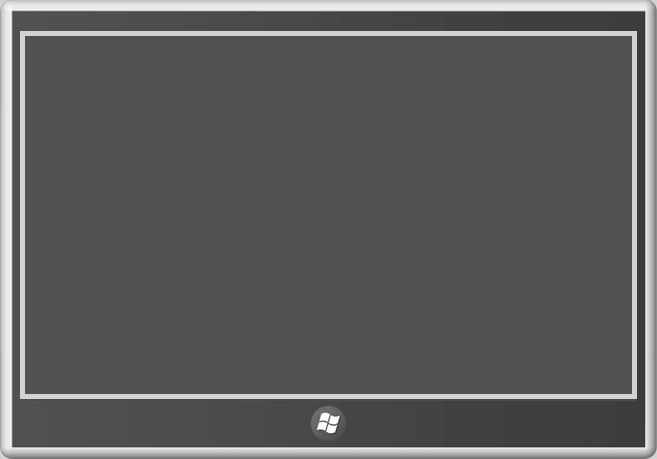 現在の解像度:
Window.Current.Bounds

イベント:
Window.Current.SizeChanged
1366 x 768
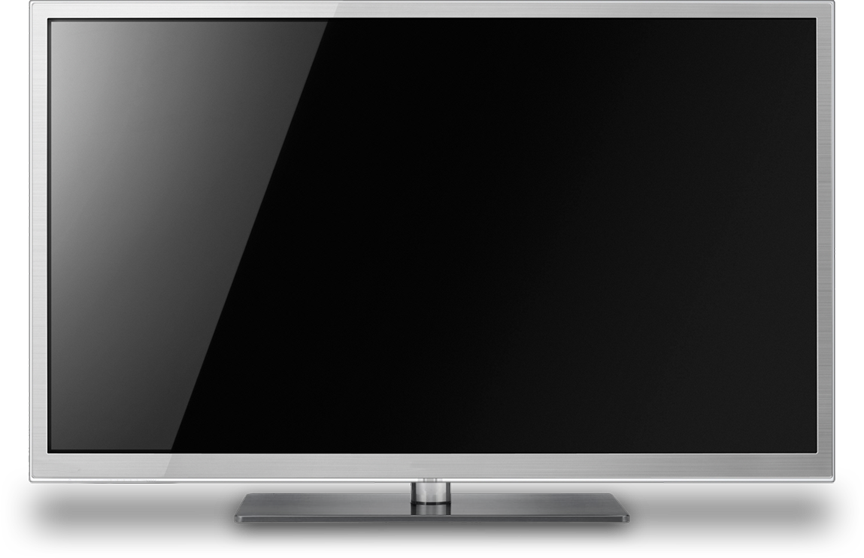 1920 x 1080
方向の検出
現在 (名前空間: Windows.Graphics.Display)
DisplayProperties.CurrentOrientation

イベント:
DisplayProperties.OrientationChanged
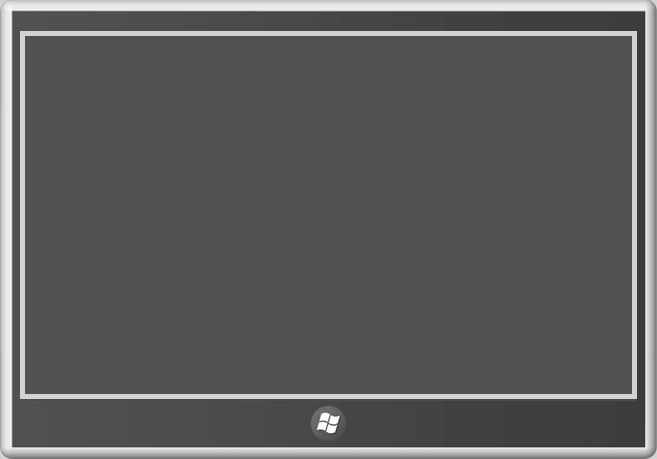 縦方向
横方向
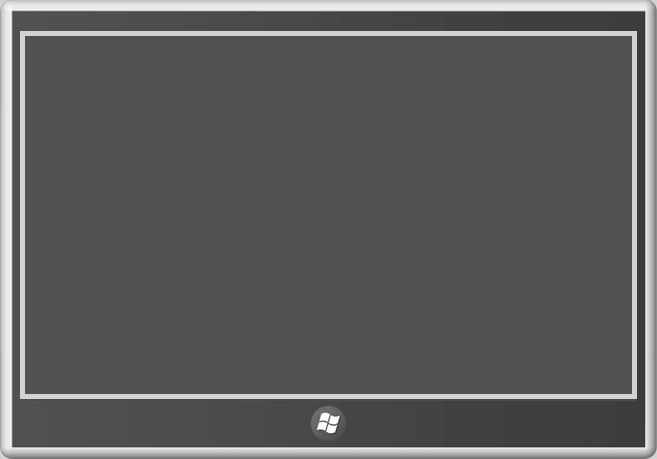 レイアウトの検出
現在 (名前空間: Windows.UI.ViewManagement)
ApplicationLayout.Value

イベント:
ApplicationLayout.GetForCurrentView().LayoutChanged
Snapped (スナップする)
Filled(空間を埋める)
Full Screen(全画面表示)
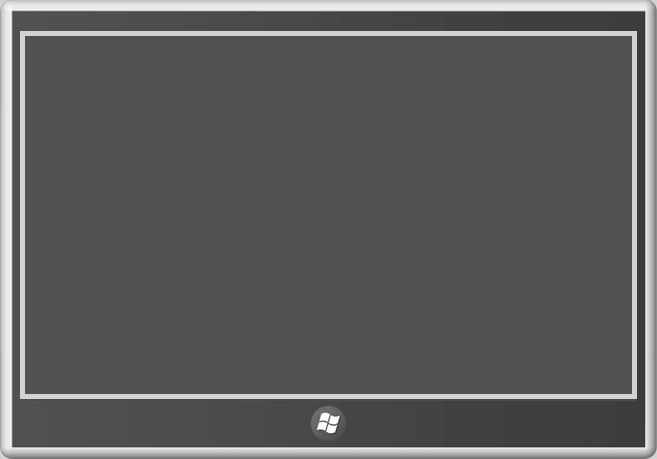 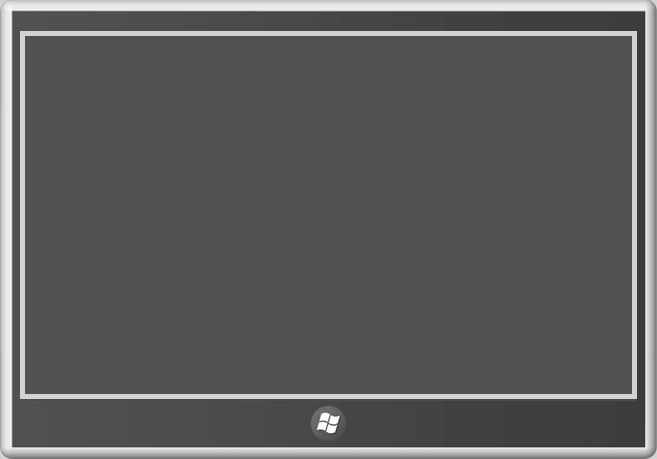 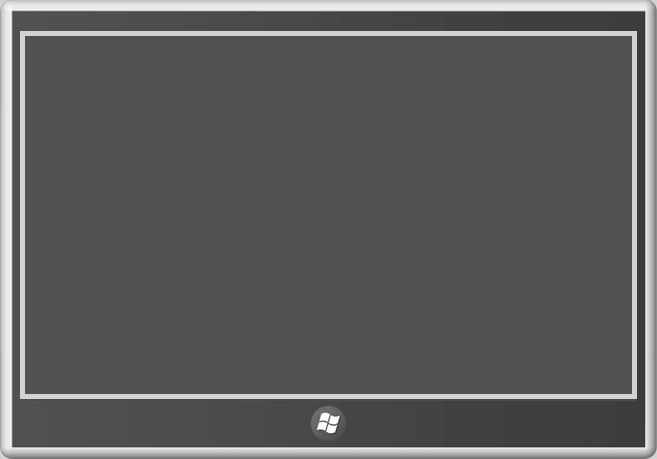 デモ
スナップ表示のデモ
詳細
Visual Studio のシミュレーターを使ってテストする
セッション APP-847T (Tim Heuer) を参照する
単一の XAML でさまざまなデバイスに対応する方法
ピクセル密度の処理に関する説明
各種テクニックの概要: Visual State Manager、レイアウト、ビュー
Windows との連携
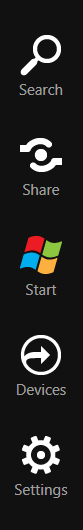 他のセッションで詳しく説明
検索: APP-406T、APP 741T を参照
共有: APP-405T、APP 741T を参照
デバイス: APP-788T、APP-914T を参照
設定: XAML ハンズオン ラボを参照
ケイパビリティ
アプリケーション マニフェストで指定
アプリの意向をシステムに対して宣言
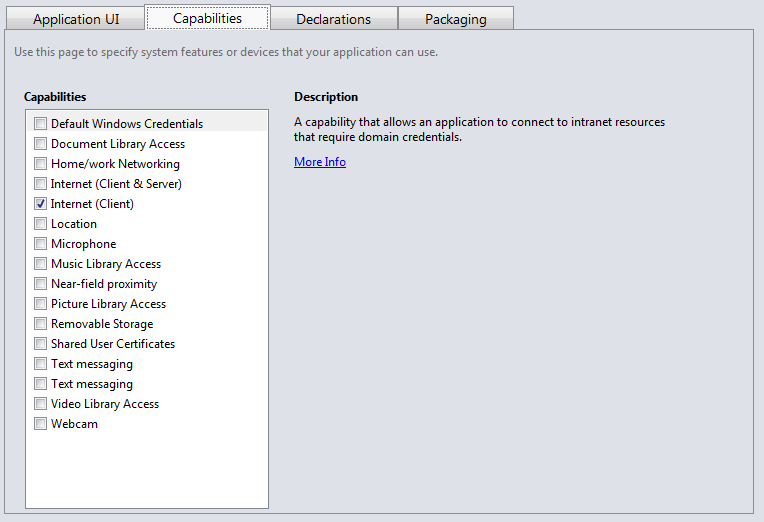 Metro スタイル アプリのプロセス ライフタイム
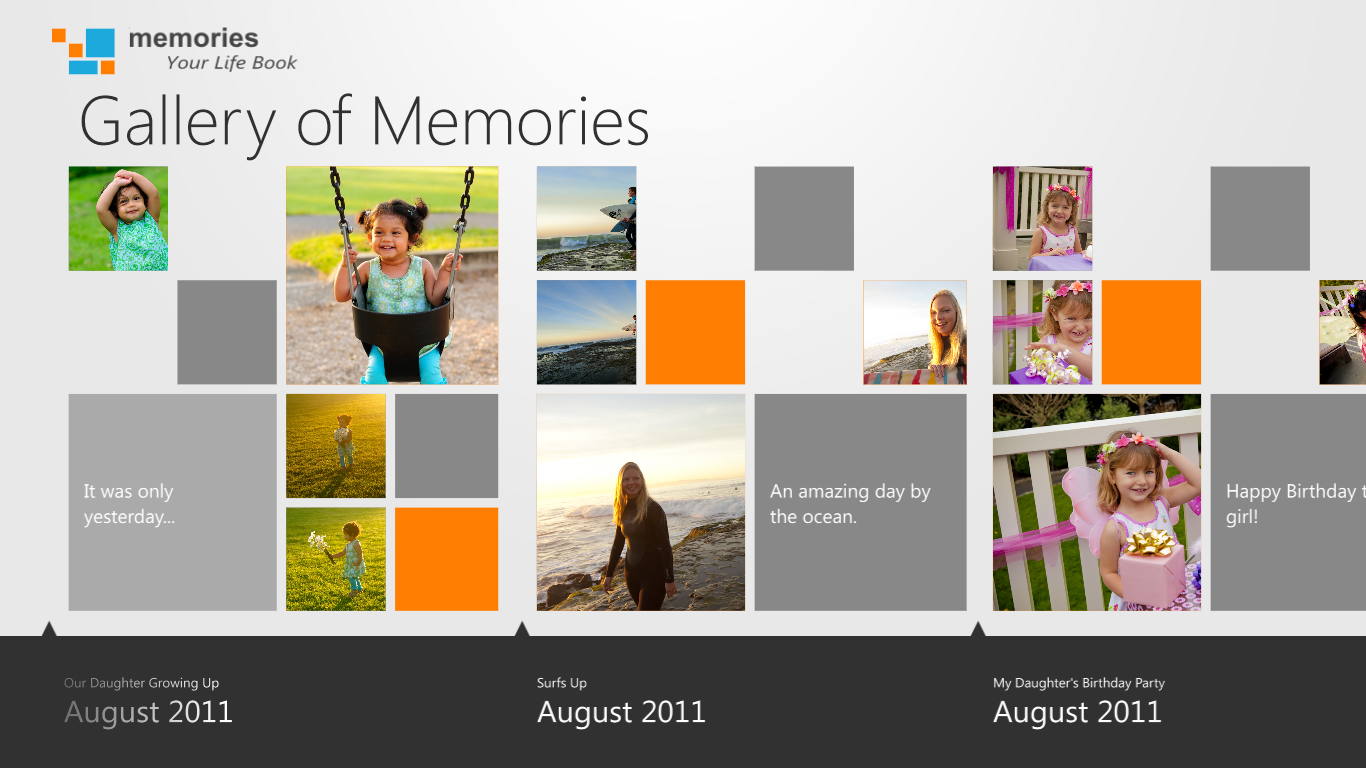 フォアグラウンドのアプリ: アクティブ
バックグラウンドのアプリ: 一時停止状態
アプリに通知が行われる
アプリは終了されることもある
アプリに通知は行われない
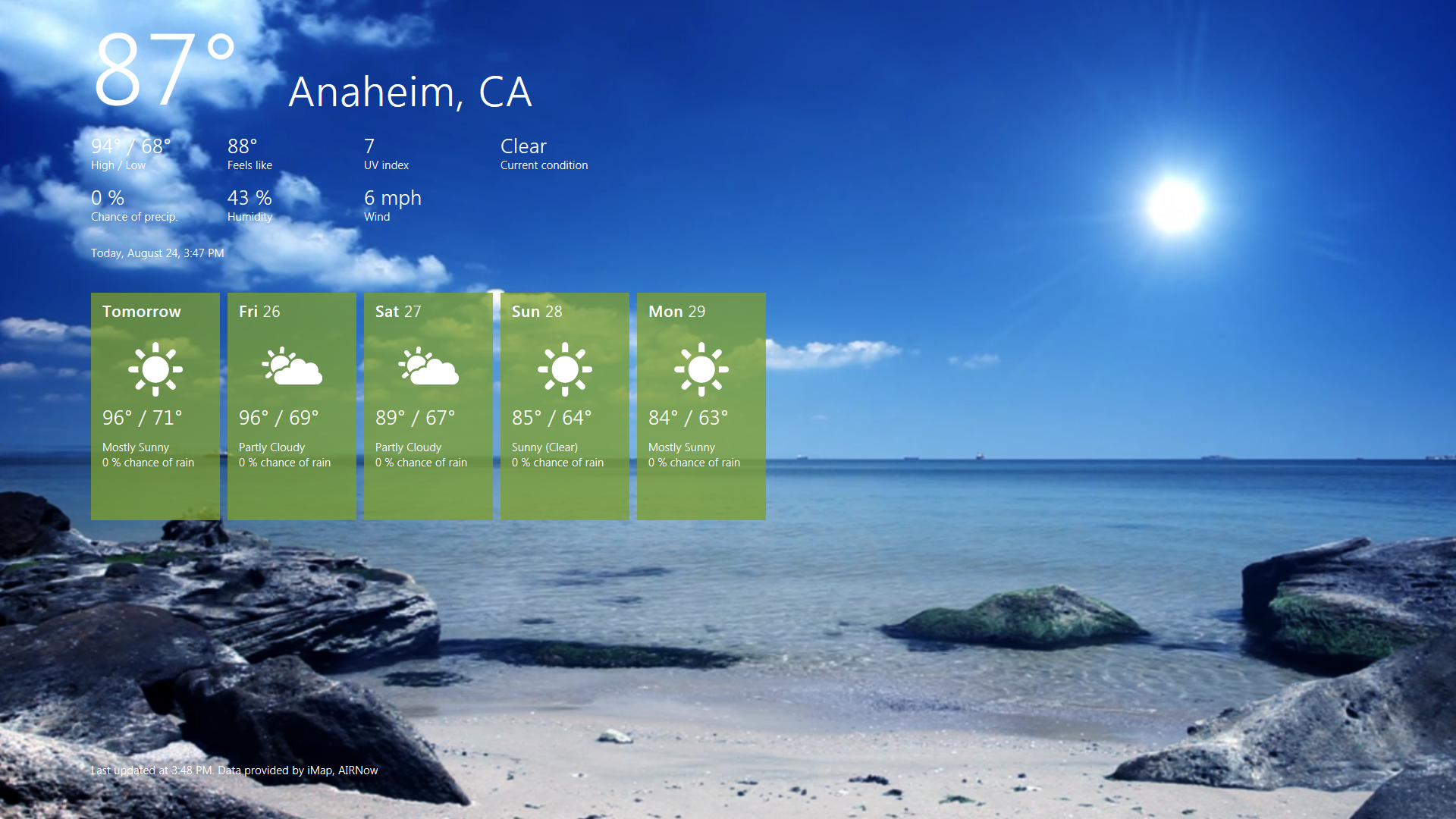 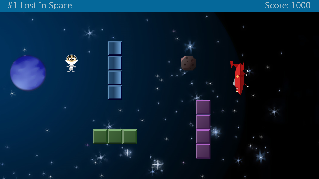 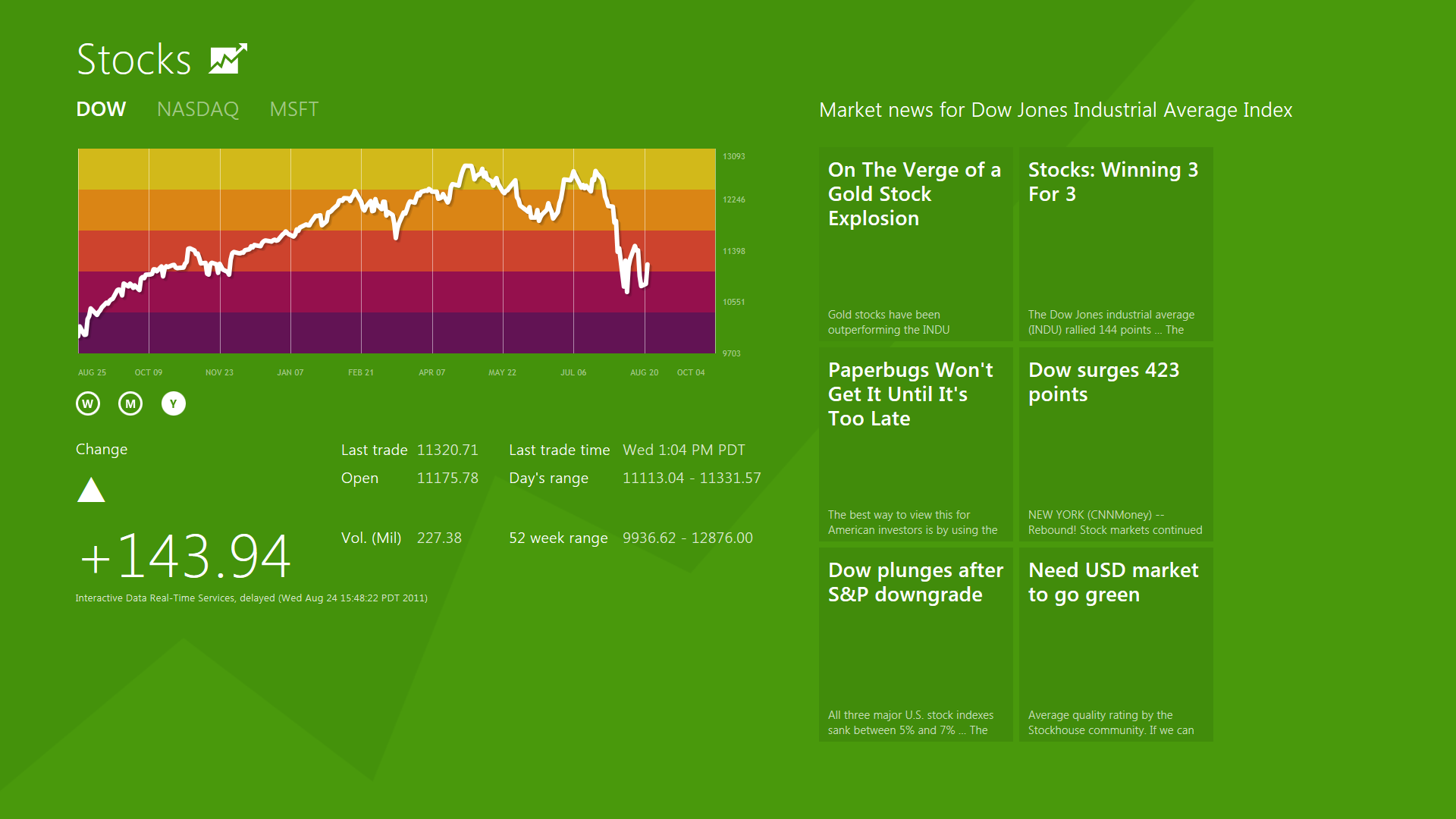 アプリのライフタイムに関する詳細
イベント:
Application.Current.Suspending
Application.Current.Resuming
一時停止時に、状態を保存
アクティブ化した時に、保存した状態を復元

詳細は、Marco Matos と Ben Srour のセッションを参照してください。
Metro スタイル アプリの開発をぜひお楽しみください。フィードバックもお待ちしています。
関連セッション
関連セッション

[APP-741T] Metro style apps using XAML: Make your app shine
[APP-494T] Stand out with styling and animation in your XAML app
[APP-517T] Build polished collection and list apps using XAML
[APP-503T] Make great touch apps using XAML
[TOOL-515T] Tips and tricks for developing Metro style apps using XAML 
[APP-912T] Build data-driven collection and list apps using XAML
[APP-788T] Integrating stunning media experiences in XAML
[APP-914T] The lifetime of XAML text: from input to display through printing
[APP-847T] Reach all your customer's devices with one beautiful XAML user interface
関連セッション
XAML Chalk Talks

[APP-528C] Build world-ready Metro style apps using XAML
[APP-542C] Build accessible Metro style apps using XAML

その他の関連セッション

[APP-409T] Fundamentals of Metro style apps: How and when your app will run
[APP-396T] Using tiles and notifications
その他の参照リソースとドキュメント
Metro スタイル アプリ関連の Dev Center リンク

Metro スタイル アプリの構築を学習する (英語)
Metro スタイル アプリのサンプル (英語)
C#、C++、および Visual Basic を使って初めての Metro スタイル アプリを構築する (英語)
C#、C++、および Visual Basic を使って基本的な Metro スタイル アプリを開発する (英語)
thank you
Feedback and questions http://forums.dev.windows.com 
Session feedbackhttp://bldw.in/SessionFeedback
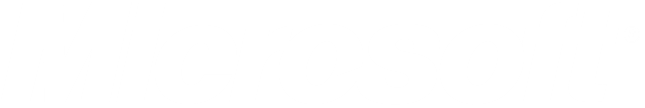 © 2011 Microsoft Corporation. All rights reserved. Microsoft, Windows, Windows Vista and other product names are or may be registered trademarks and/or trademarks in the U.S. and/or other countries.
The information herein is for informational purposes only and represents the current view of Microsoft Corporation as of the date of this presentation.  Because Microsoft must respond to changing market conditions, it should not be interpreted to be a commitment on the part of Microsoft, and Microsoft cannot guarantee the accuracy of any information provided after the date of this presentation.  MICROSOFT MAKES NO WARRANTIES, EXPRESS, IMPLIED OR STATUTORY, AS TO THE INFORMATION IN THIS PRESENTATION.